Affirm – Process and Expectations
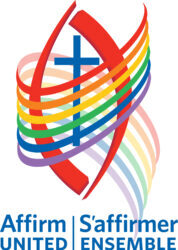 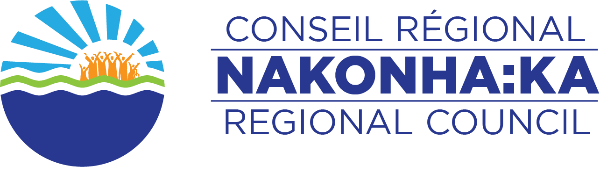 Discussion with Bronwen Harman, Eastern Ontario Outaouais Regional Council Affirm Group
Becoming an Affirming Ministry / Devenir un ministère d'affirmation
4/1/2025
2
Components of the Education / Discernment Process
Composantes du processus d'éducation et de discernement
a) Entendre des histoires personnelles au sein de votre ministère et de la communauté afin de comprendre la nécessité de cette action.
b) Entendre et discuter de la compréhension théologique moderne des écritures qui, pendant des années et encore aujourd'hui, sont utilisées pour faire de la discrimination.
a) Hearing Personal Stories from within your ministry and the community in order to understand the need for this action
b) Hearing about and discussing the modern theological understanding of scriptures which, for years and still today, are used to discriminate
3
Composantes du processus d'éducation et de discernement
Components of the Education / Discernment Process
c) Entendre des ministères d'Affirmation l'impact que cette décision a eu sur leur ministère. Discuter de ce que cela pourrait signifier pour votre ministère. 
d) Entendre et discuter des aspects de justice sociale qui expliquent pourquoi il est important de devenir « Affirming ».
c) Hearing from Affirming ministries what impact that decision has had on their ministry. Discussing what it might mean for your ministry. 
d) Hearing about and discussing the social justice aspects of why becoming Affirming is important.
4
Bronwen Harman
Bronwen est membre de longue date de l'Église unie du Canada et siège depuis plus de 40 ans à des comités du presbytère, de la conférence, et du conseil régional à Montréal et dans l'est de l'Ontario. Elle a participé dès le début au processus d'affirmation du Conseil régional de l'Outaouais de l'Est de l'Ontario et est ici aujourd'hui pour nous parler de ce que cela signifie pour notre région de devenir affirmative.
Bronwen is a long-time member of the United Church of Canada, and has been serving on Presbytery, Conference, and Regional Council committees in Montreal and Eastern Ontario for more than 40 years. She was involved in the Eastern Ontario Outauais Regional Council Affirning Process from the beginning, and is here today to talk to us about what it means for our Region to become Affirming.
5
Affirm – Conversation with / avec Bronwen 				Harman
1. Why did you get involved, on a Regional Council level, with the Affirm process?
1. Pourquoi vous êtes-vous impliqué, au niveau du Conseil régional, dans le processus Affirm ?
6
Affirm – Conversation with / avec Bronwen 				Harman
2. We're already welcoming and everybody knows it, why do we need to be an Affirming Regional Council?
2. Nous sommes déjà accueillants et tout le monde le sait, pourquoi avons-nous besoin d'être un Conseil régional Affirm ?
4/1/2025
7
Affirm – Conversation with / avec Bronwen 				Harman
3. If my Regional Council is Affirming, what does that mean for my congregation? Does my church have to be Affirming now too?
3. Si mon Conseil régional est affirmatif, qu'est-ce que cela signifie pour ma congrégation ? Mon église doit-elle aussi être affirmative ?
4/1/2025
8
Affirm – Want to know more?     Veulent en savoir plus ?
Click here: https://affirmunited.ause.ca/
Cliquez ici : https://saffirmerensemble.ause.ca/

Or email / ou par courriel Denis Ashby : denisashbyucc@gmail.com
4/1/2025
9